§5 曲线运动
5.3 Circular Motion
(圆周运动)
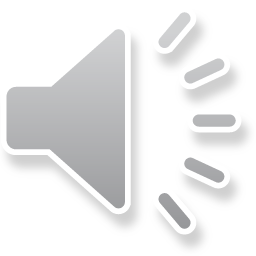 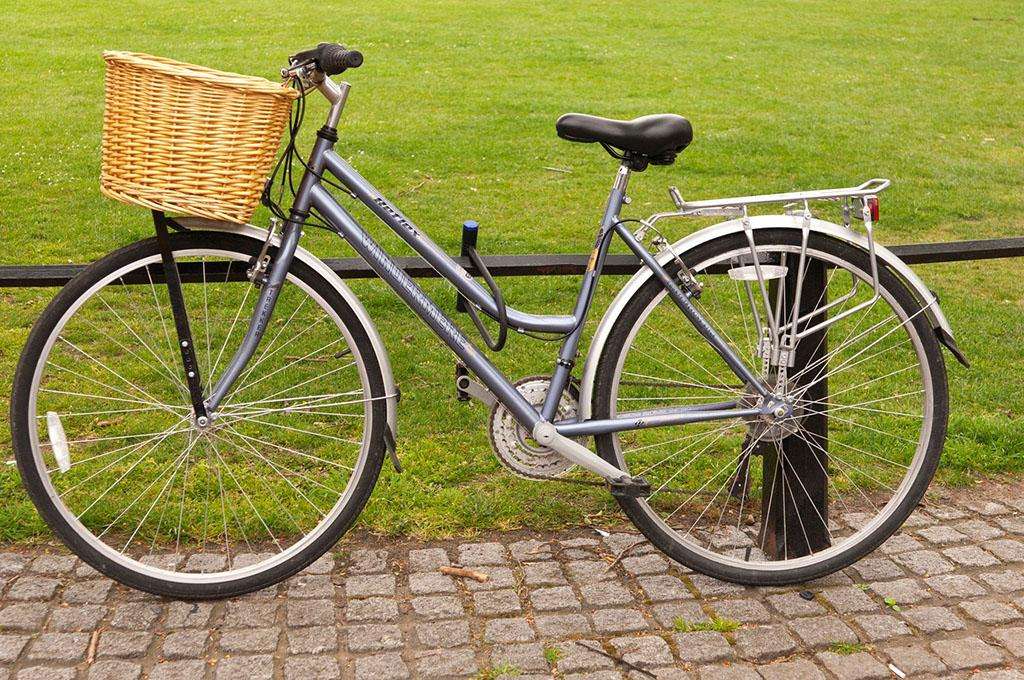 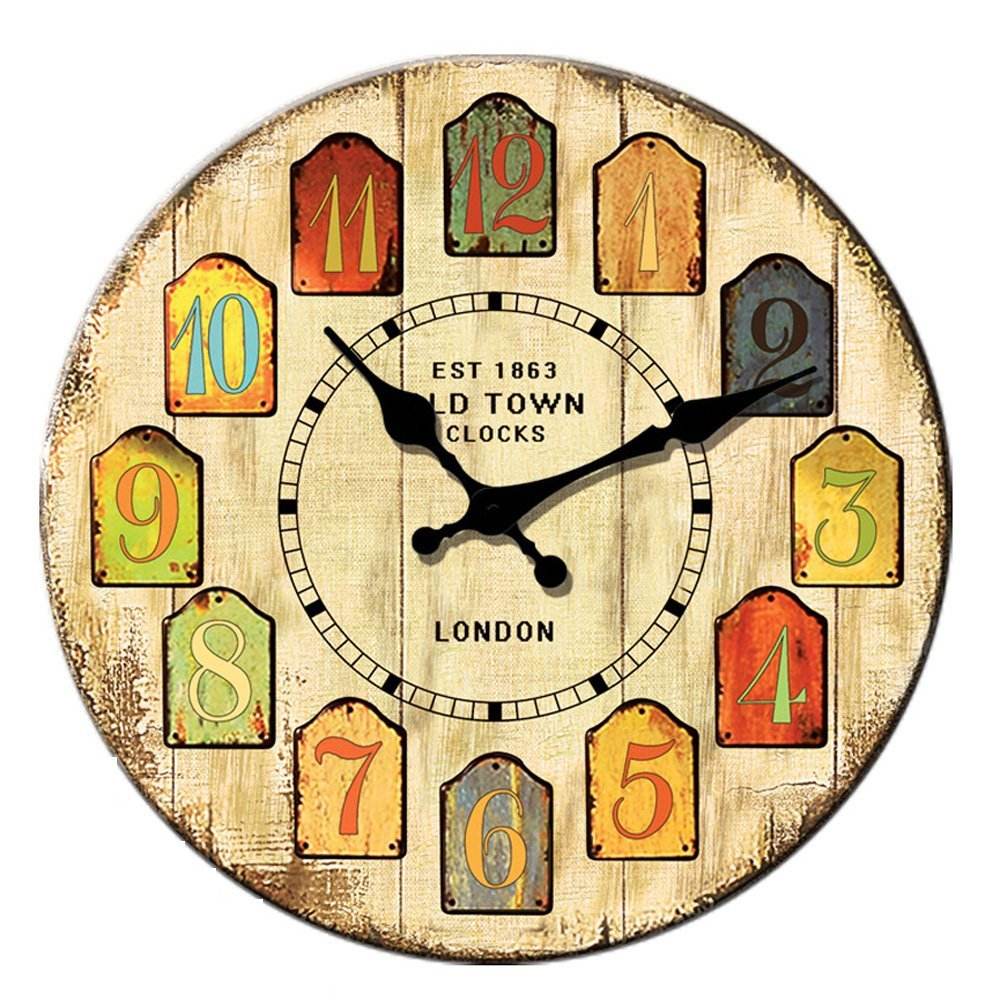 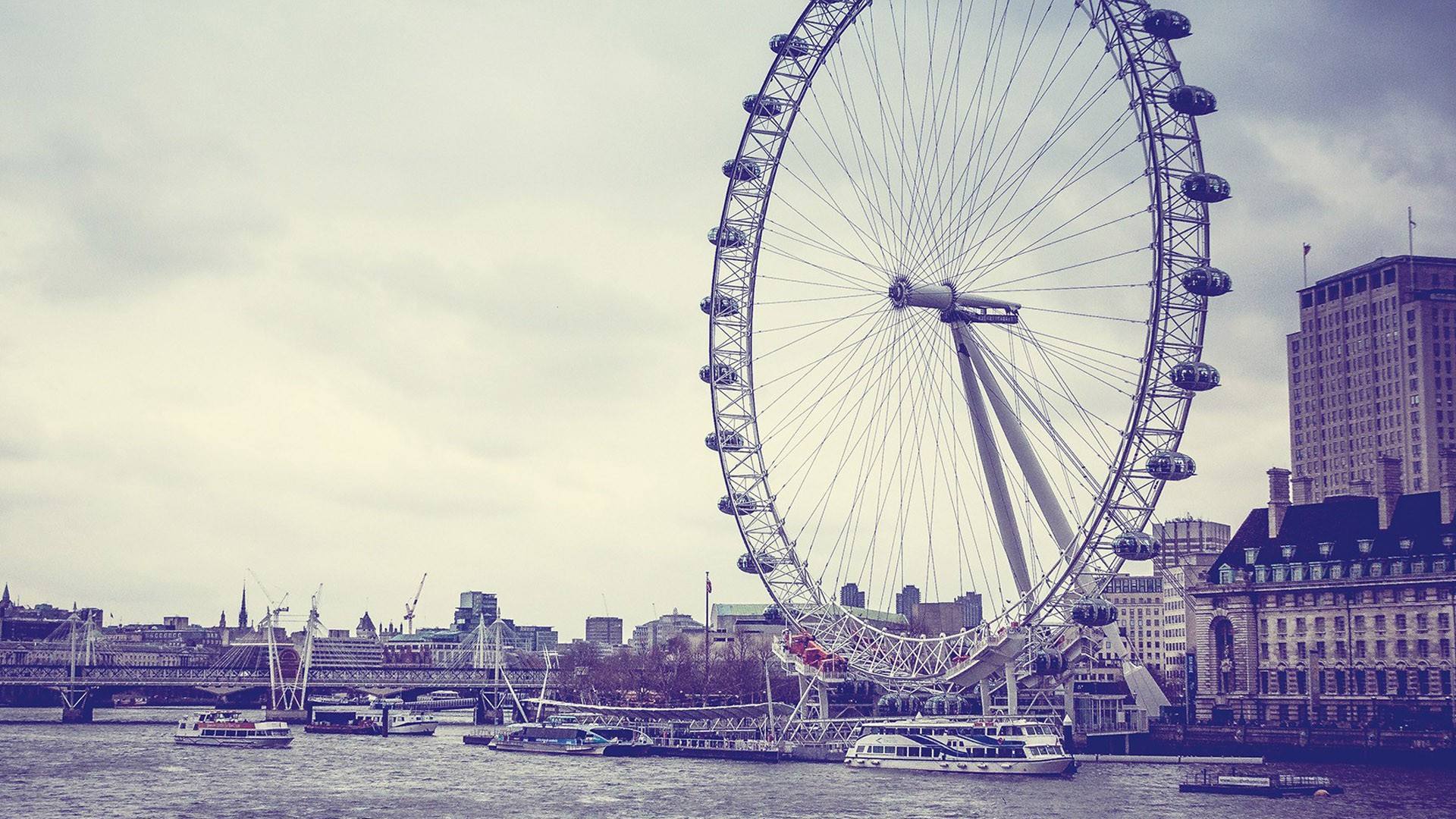 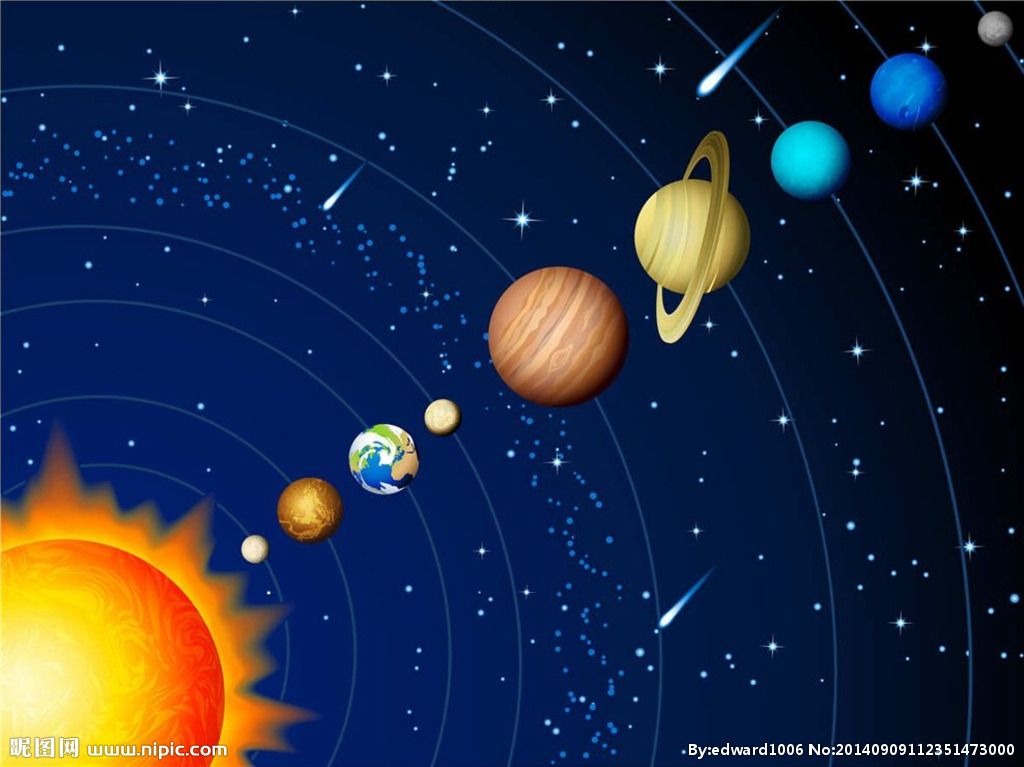 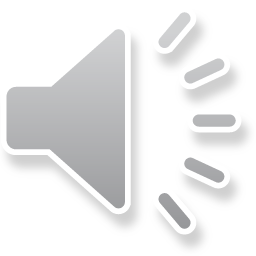 [Speaker Notes: 注意：各事例中物体的轨迹圆在哪？圆心在哪？
演示：1. 地球仪演示赤道上的人和北京城的人都在做圆周运动，轨迹及圆心是否相同？2. 演示圆锥摆，找摆锤圆周运动的轨迹圆和圆心？]
Think  about
已知两物体均做圆周运动，如何比较它们运动的快慢
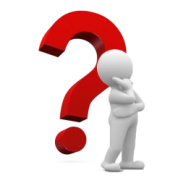 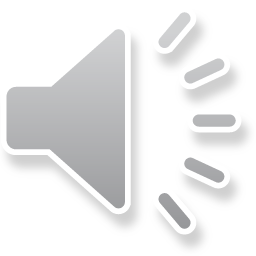 [Speaker Notes: 比较圆周运动的快慢：
地球绕太阳1s走~30km，月球绕地球1s走~1km（即线速度比较）
地球绕太阳一圈365天，月球绕地球一圈28天（即周期比较）
注意体会“运动的快慢（即，走的快慢）”和“绕圆心转动的快慢”区别！]
***
1、描述圆周运动快慢的物理量
线速度 (linear velocity)
A
vA
SI Unit: m/s
Δs
Δl
vector
vector
Δθ
角速度 (angular velocity)
B
SI Unit: rad/s
vB
周期 (period)
T
SI Unit: s
转速 (rotational speed)
n
Unit: r/s or r/min
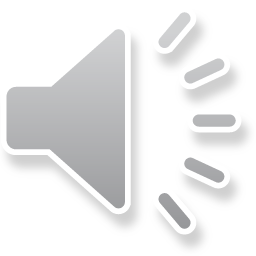 v
v
v
变    速曲线运动
匀速率
2、线速度 vs 角速度
***
后轮
o
小齿轮
大齿轮
Think  about
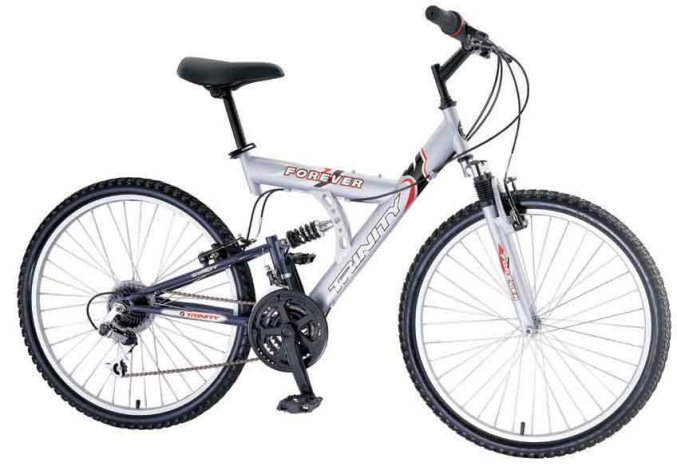 ***
匀速圆周运动
加
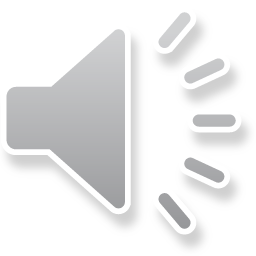 [Speaker Notes: 自行车的两个齿轮俗称“牙盘”]
***
3、传动装置
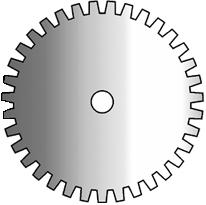 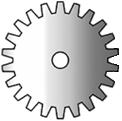 皮带传动：
齿轮传动：
线速度相等
线速度相等
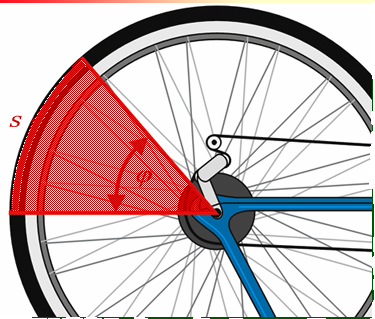 Think  about
后轮
C
大齿轮
A
小齿轮
B
共轴传动：
角速度相等
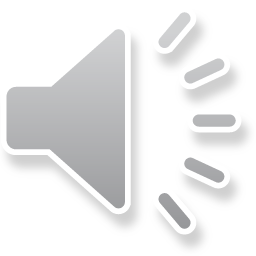 例1、某时钟上分针端点到转轴距离是时针端点到转轴距离的1.5倍，则（      ）
分针的角速度是时针角速度
     的1.5倍
分针的角速度是时针角速度
     的60倍
C.  分针端点的线速度是时针端点线速度的18倍
D.  分针端点的线速度是时针端点线速度的90倍
C
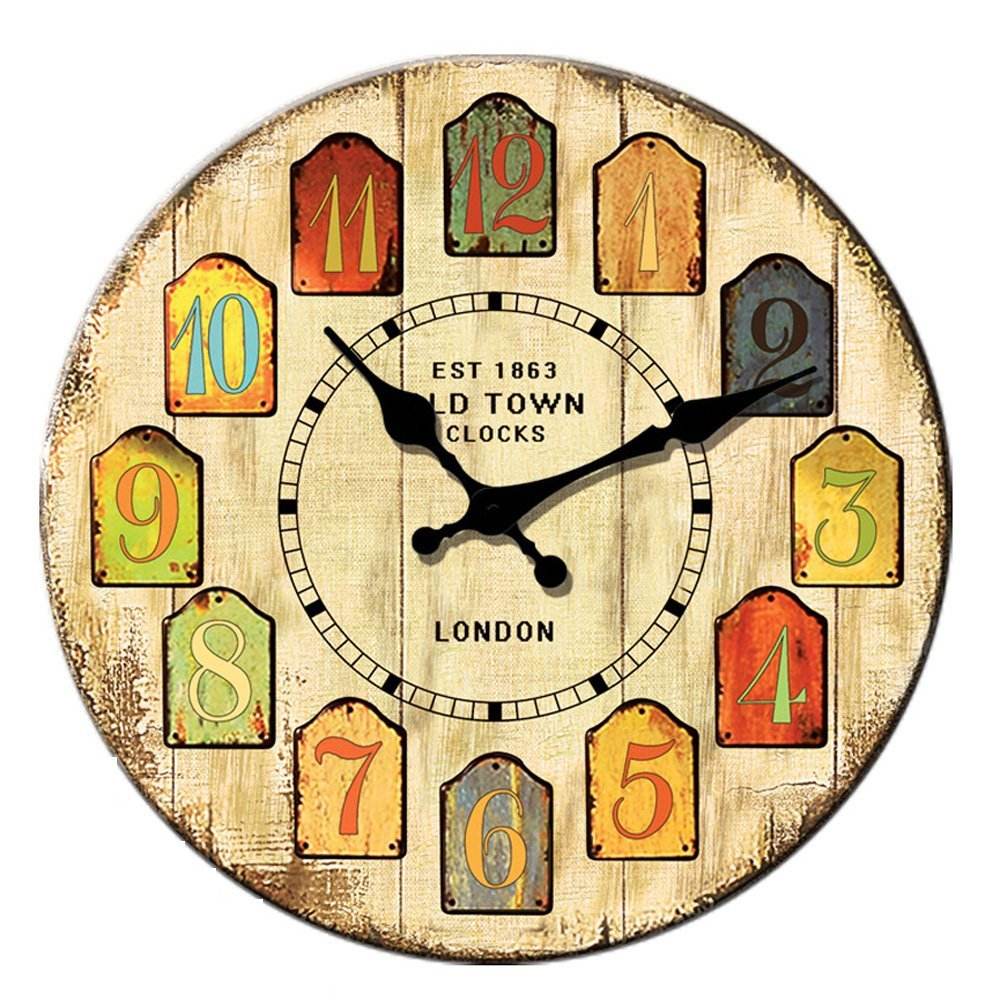 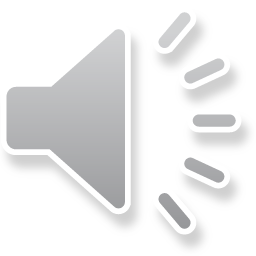 例2、如图所示，皮带传动装置转动后，皮带不打滑，皮带轮上的A、B、C三点的位置如图所示，则三点的速度关系是（         ）
A.  vA = vB，vB > vC
B.  vA = vB，vB = vC
C. vA = vB，ωB = ωC
D. ωA > ωB ，vB > vC
B
ACD
A
C
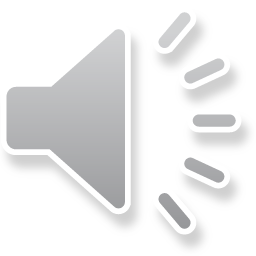 §5  曲线运动
§5.3  Circular Motion
1、描述圆周运动快慢的物理量
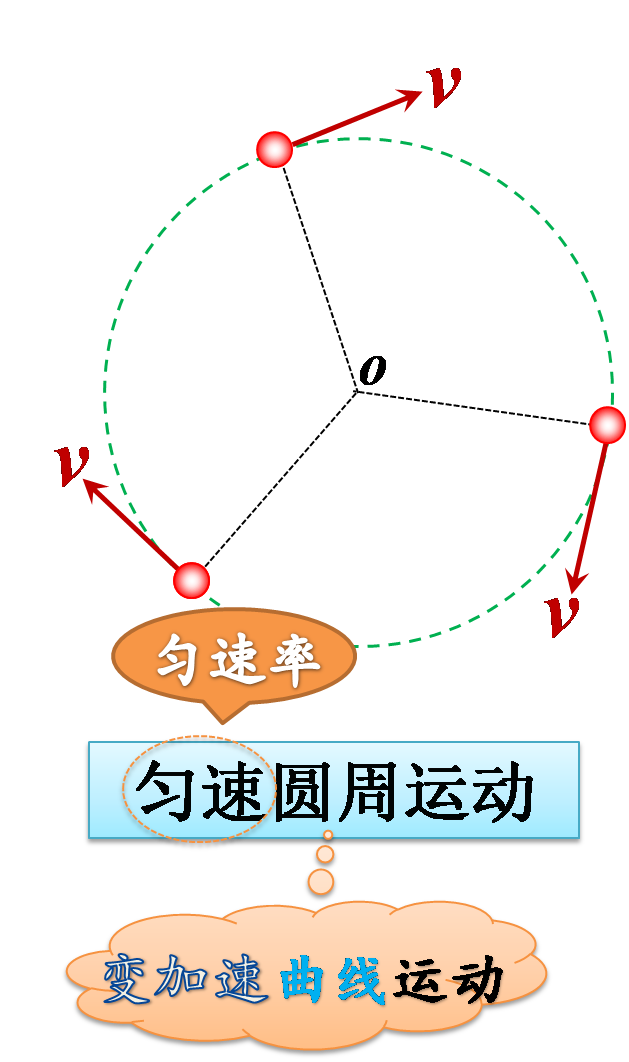 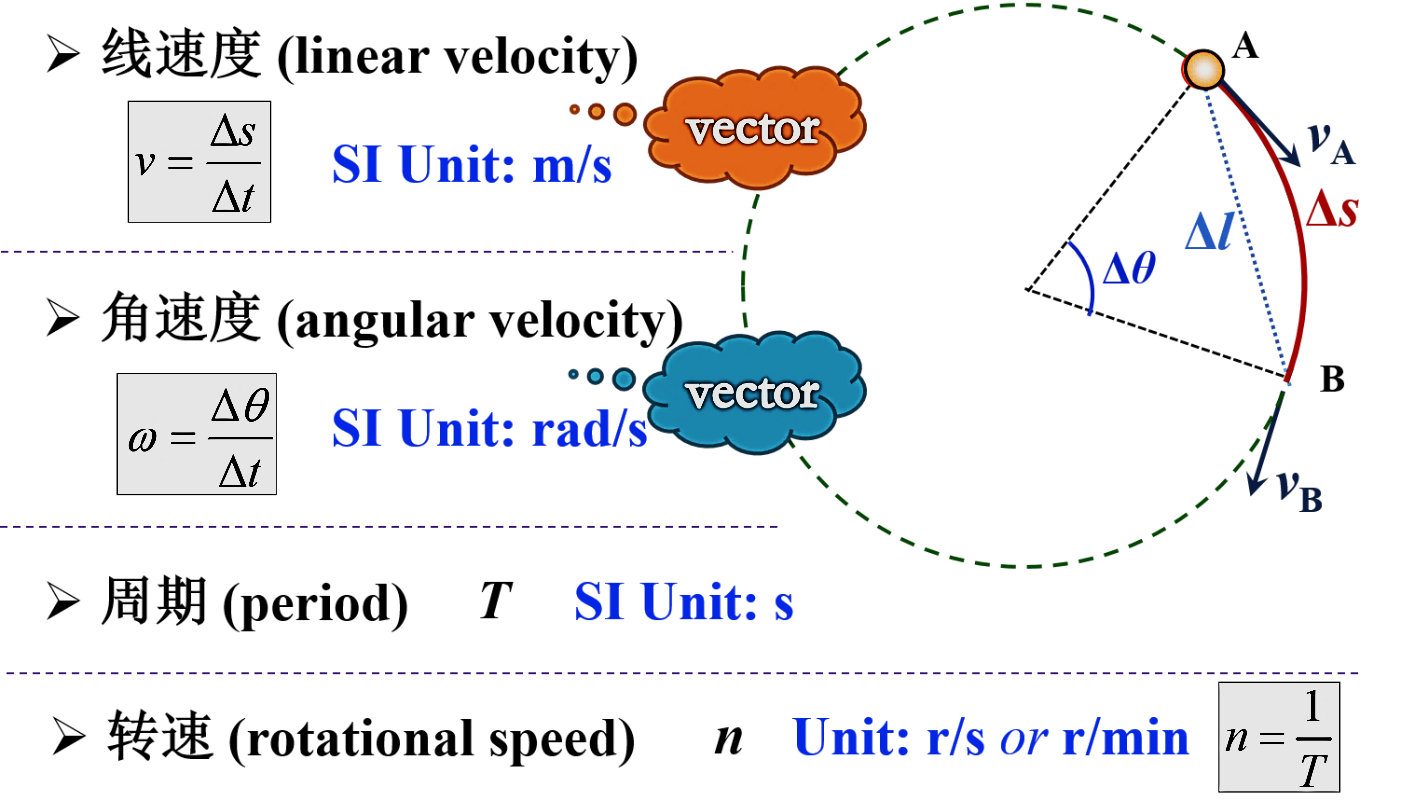 3、传动装置
2、线速度 vs 角速度
皮带传动：
齿轮传动：
共轴传动：
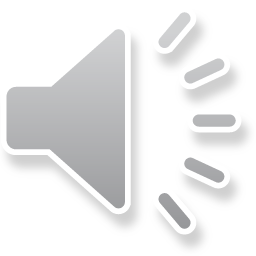 线速度相等
线速度相等
角速度相等